Bond Construction Update
October 28, 2014
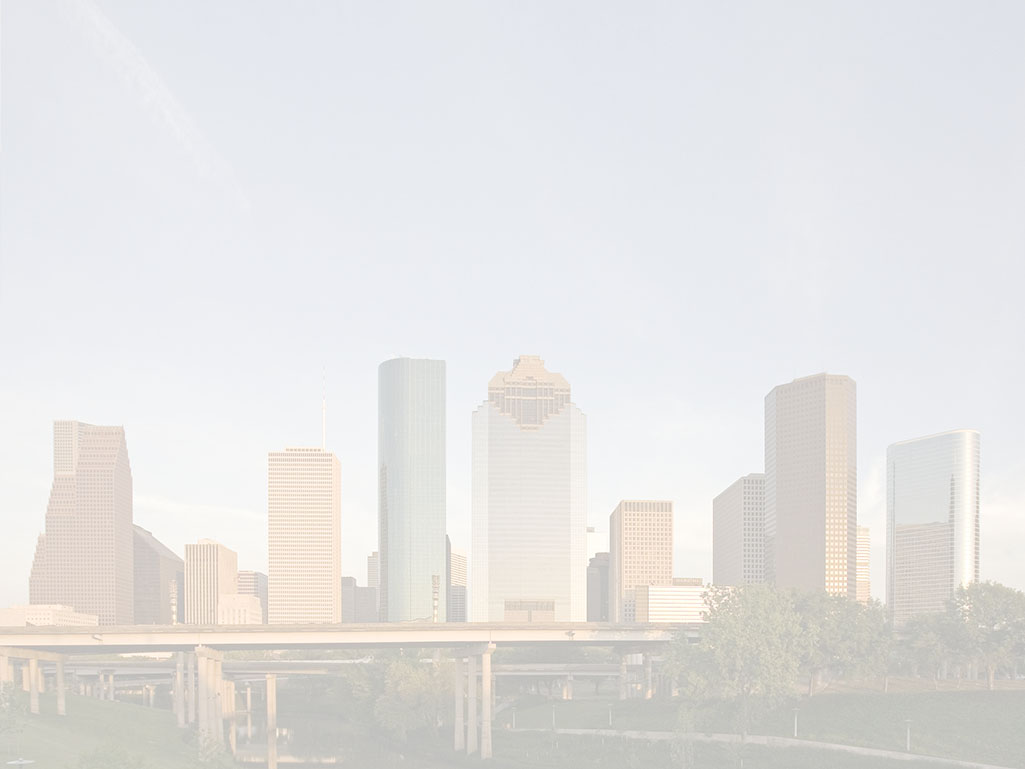 Where we were then: 2011-12
Houston commercial construction costs hold steady, report says
CBO: ‘Fiscal Cliff’ Could Trigger Recession
Construction jobs down in Houston
‘Modest recovery toward end of the year’ in store for 2011
Slow climb predicted for new home construction, experts say
Sources: Houston Business Journal, New York Times, Houston Chronicle
2
Houston area bond dollars
In 2012, Houston area voters approved $5.4 billion in bond projects:
HISD: $1.89 billion
Rest of Houston area: $3.5 billion
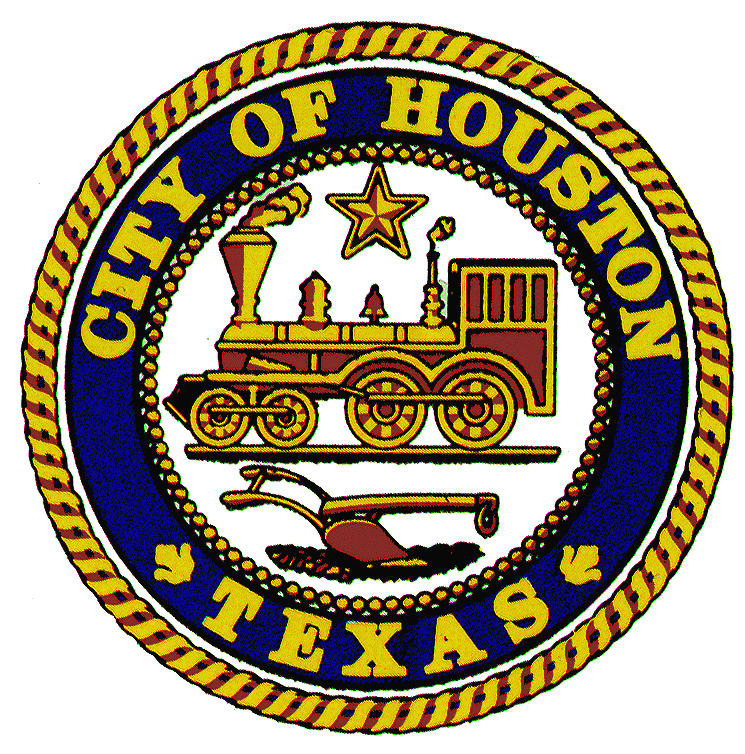 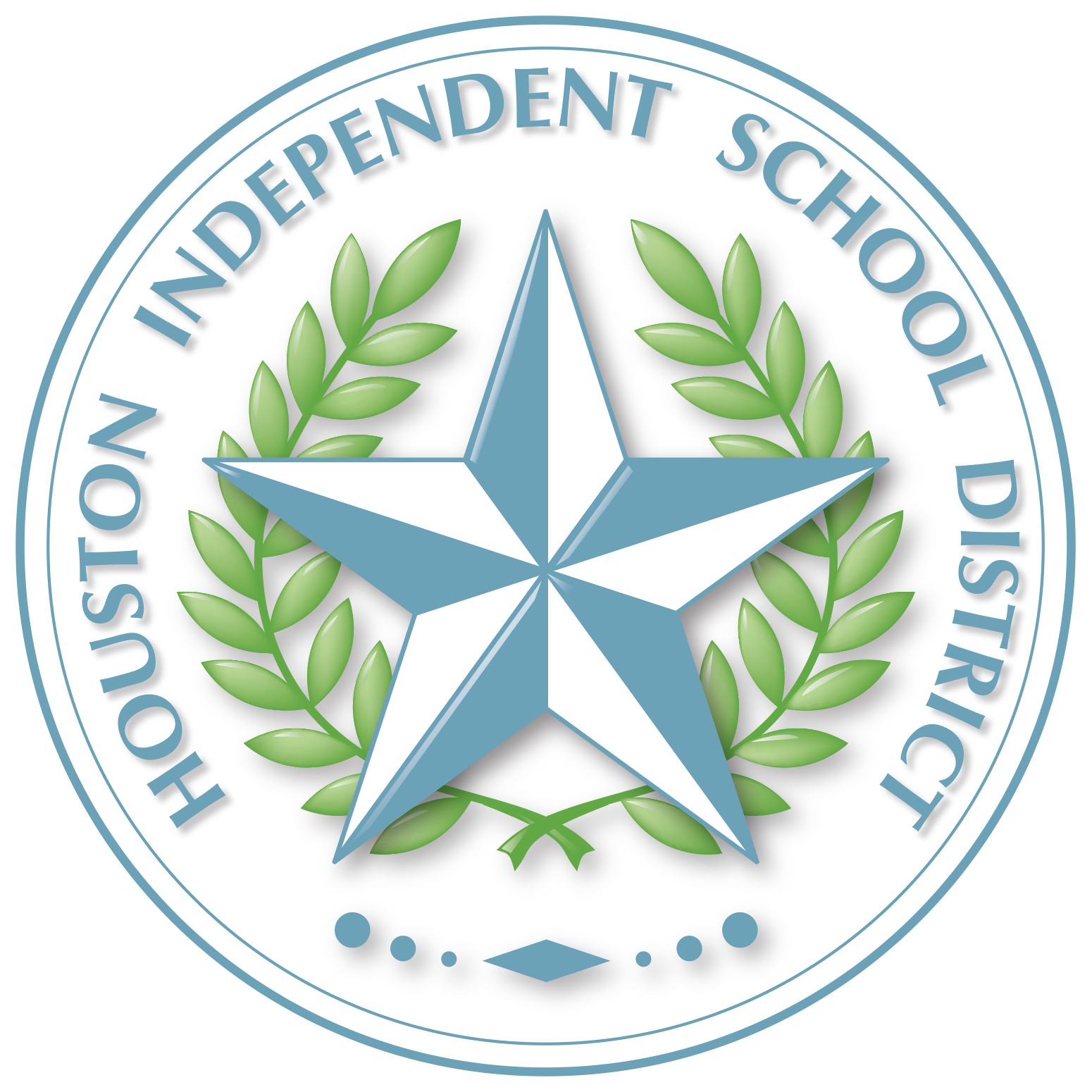 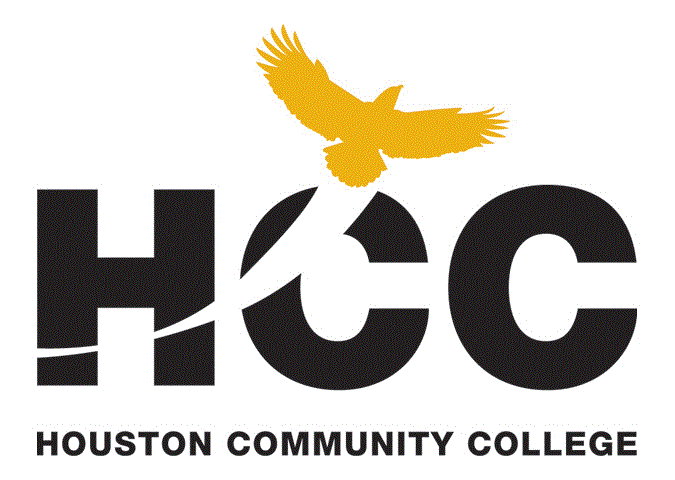 3
Fluctuating construction costs
Average Construction Cost for Texas Schools 
                          (Per Square Foot, from 2007-2013)
In planning for its 2012 bond, HISD budgeted for $160/SF
$172
$164
$153
$149
$146
Sources: Texas Comptroller of Public Accounts, RS Means, data reported by school districts
4
Planning for inflation
A increase of 5% per year in inflation was anticipated ahead of HISD’s 2012 bond election
Inflation has actually come in at about 8% per year
*Based on cost estimates
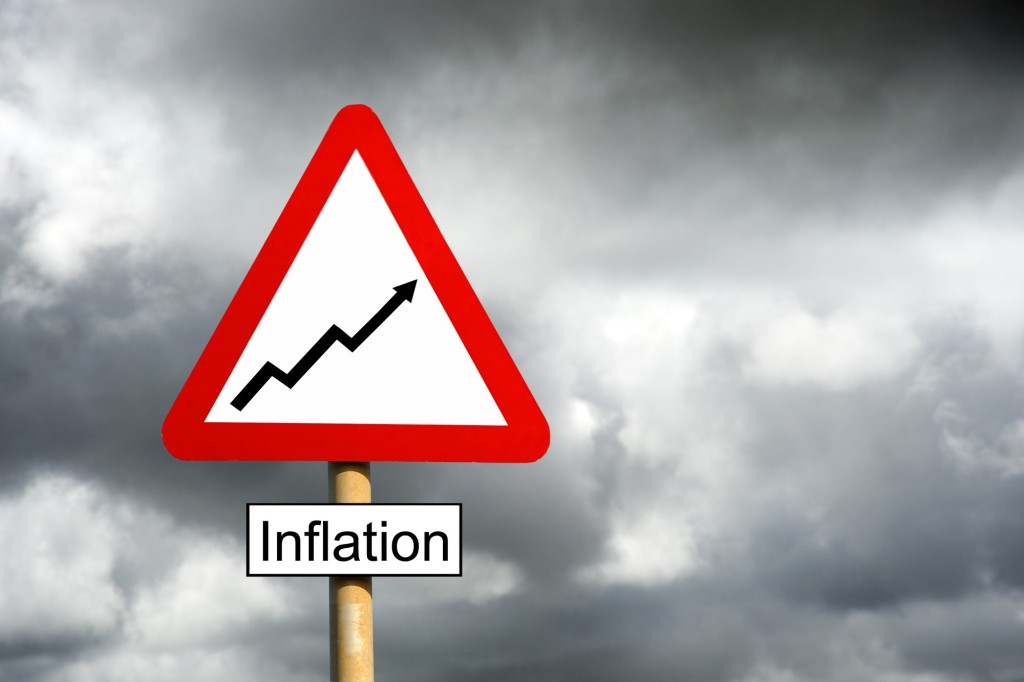 5
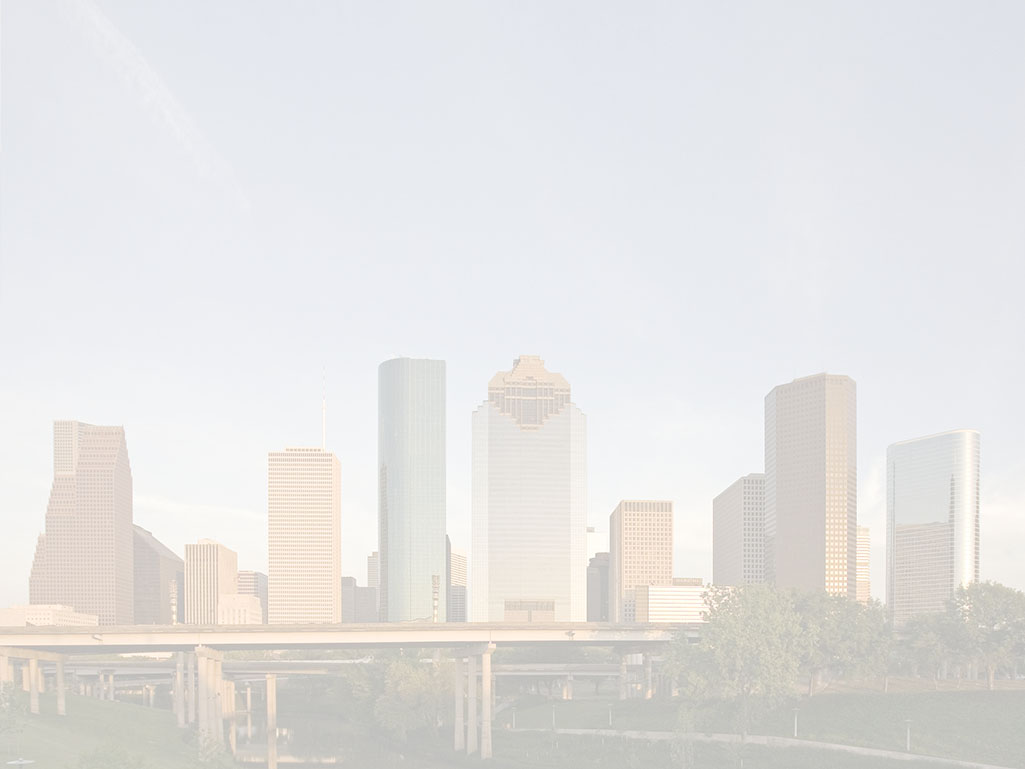 Where we are now: 2014
Houston’s construction market: Short on labor, high on costs
Multifamily construction projects spread over Houston region
Contractors becoming more selective as prices soar
Houston-area construction industry faces price hike in materials, labor shortage
Over $1B of Houston construction projects could be up for grabs
Sources: Houston Business Journal, Houston Chronicle
6
Area bond dollars on horizon
$2.4 billion in projects on November 2014 ballots
$511 
millionproposed for municipal and 
higher education
 projects
$1.9 billion
in school construction
7
Tighter Houston labor market
43% DROP IN UNEMPLOYMENT
IN HOUSTON REGION FROM 2011 TO 2014
8.0
6.5
6.0
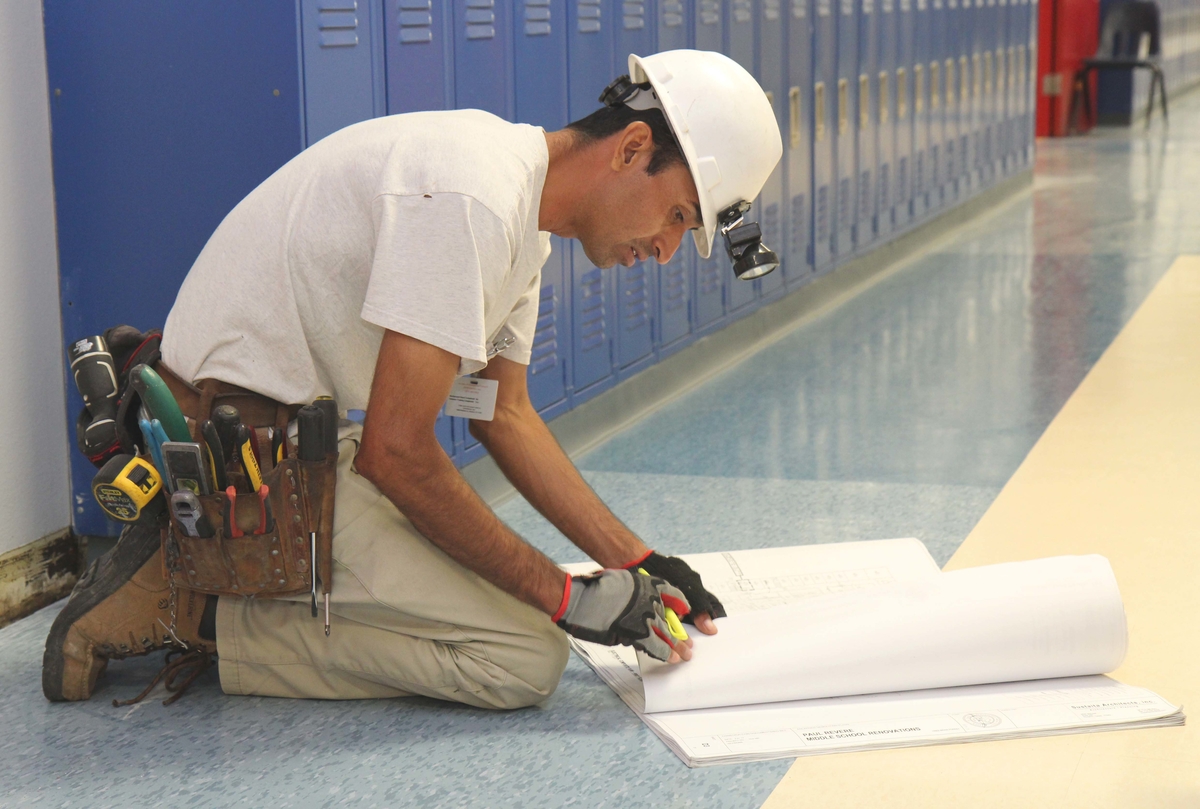 4.6
Source: Bureau of Labor Statistics
8
Rising demand for workers
Projected increases through 2022
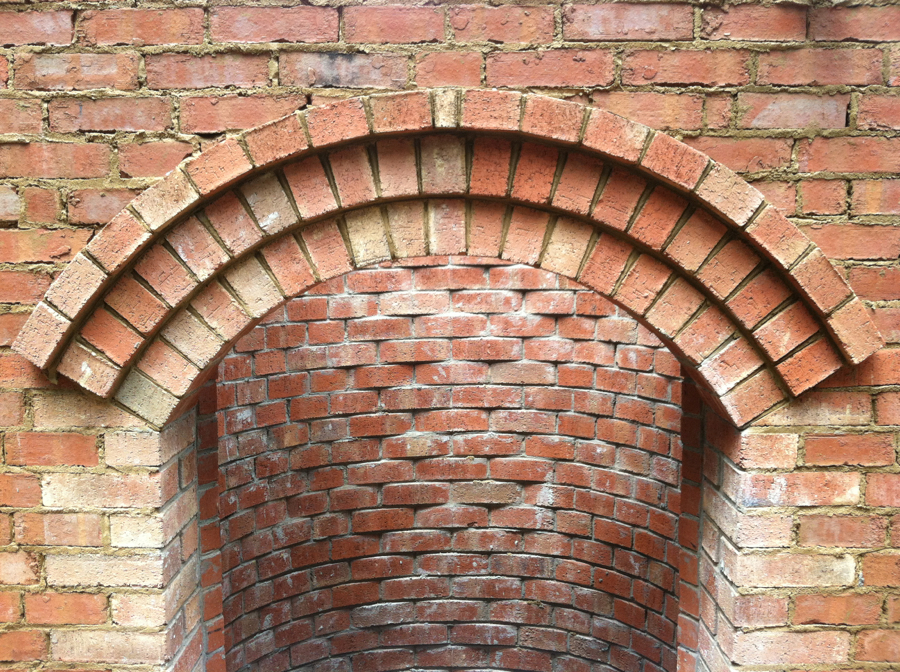 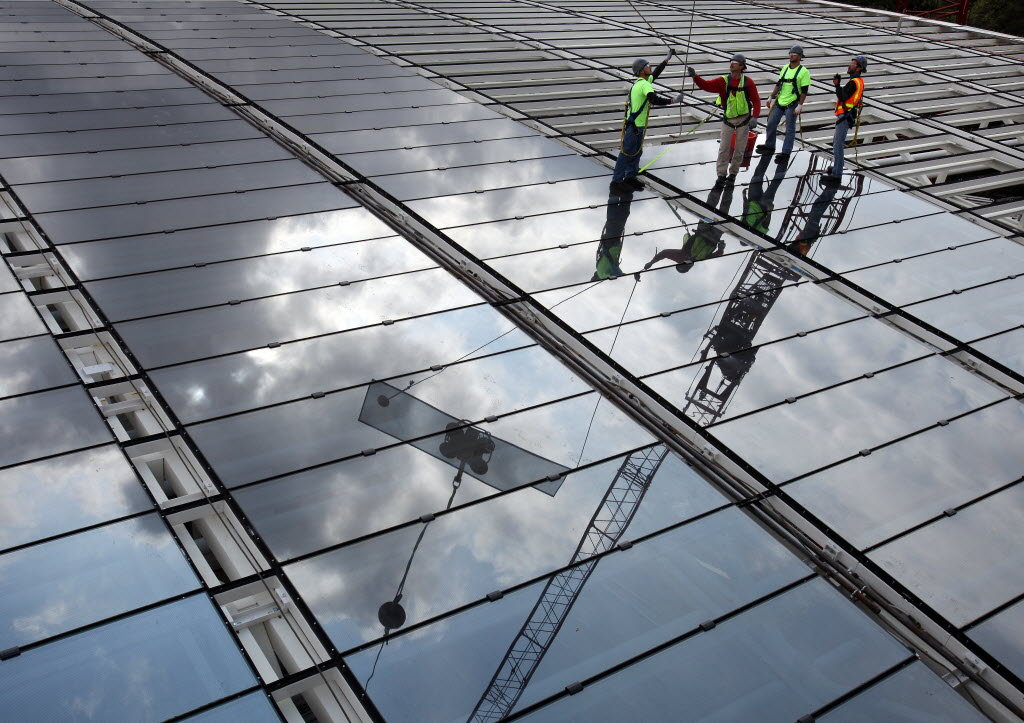 40%
42%
49%
Brick masons
Glaziers
Rebar workers
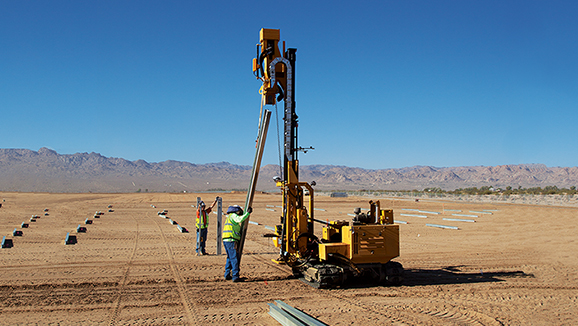 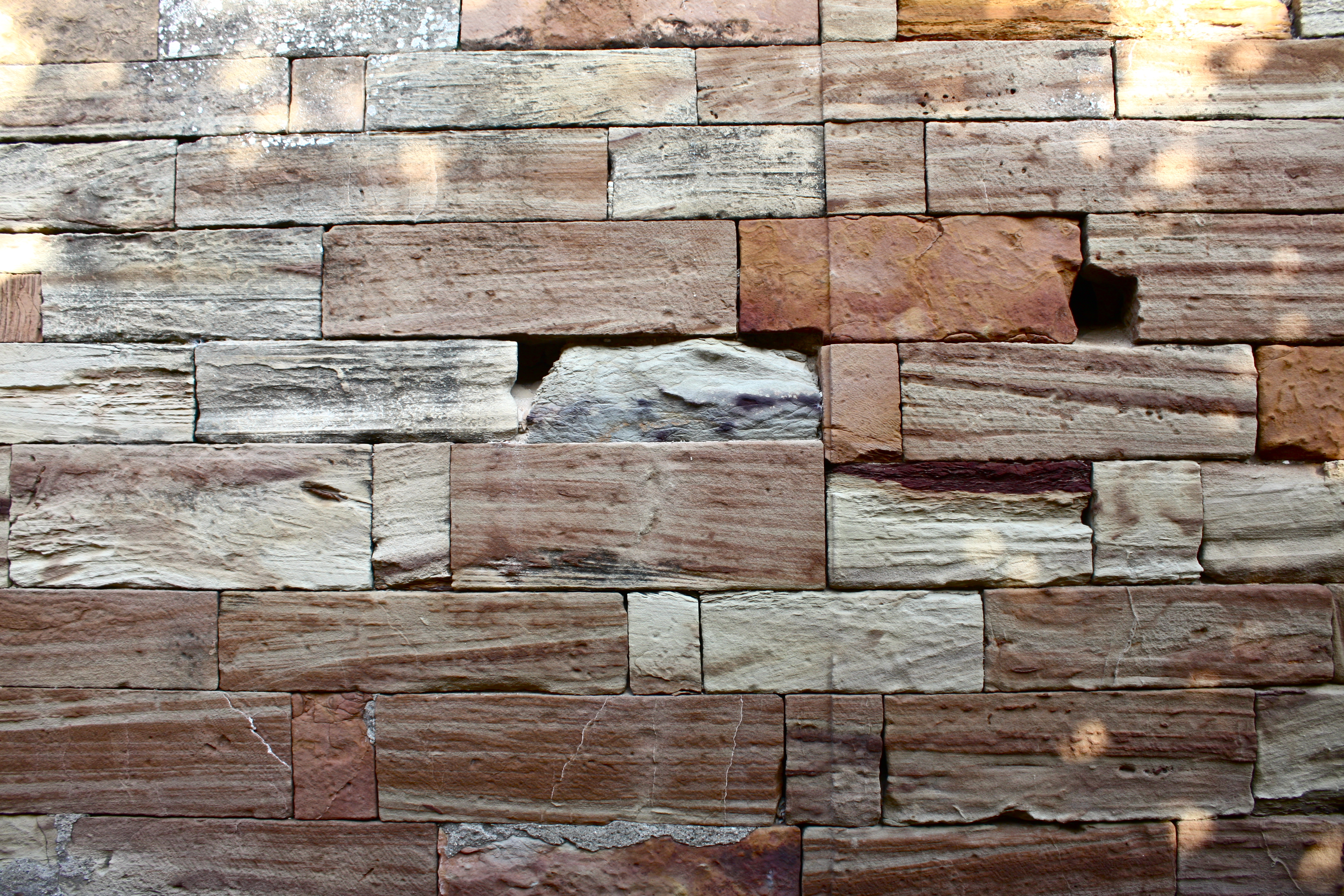 36%
37%
Stone masons
Pile-driver operators
Source: Jones Lang LaSalle
9
Rising demand for materials
Projected increases for 2014
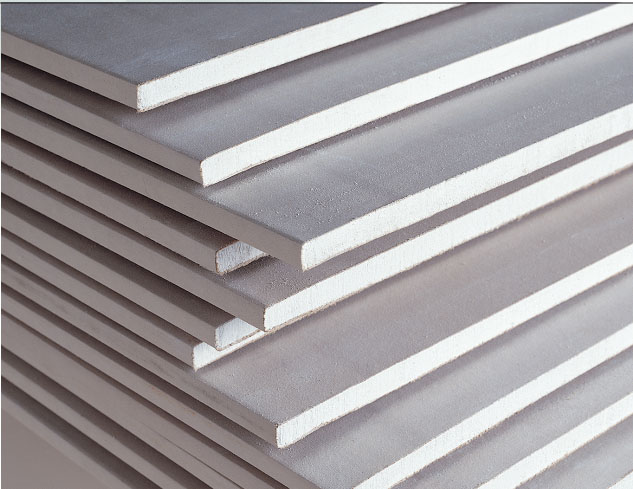 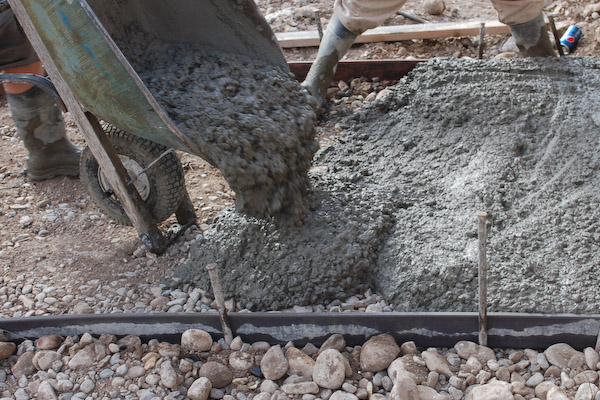 40%
42%
49%
Cement
Gypsum
Rebar
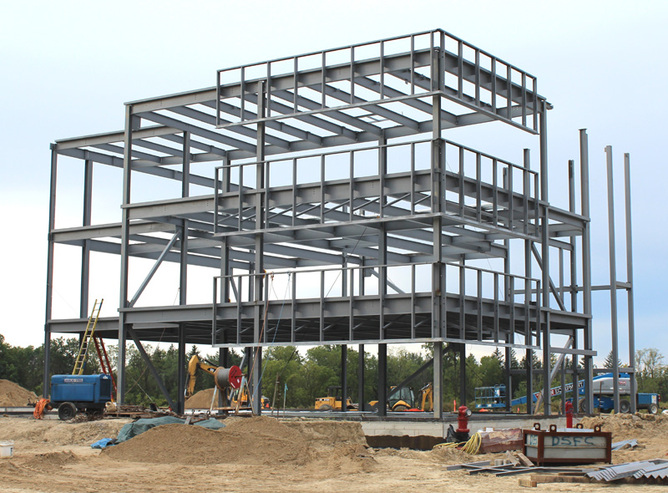 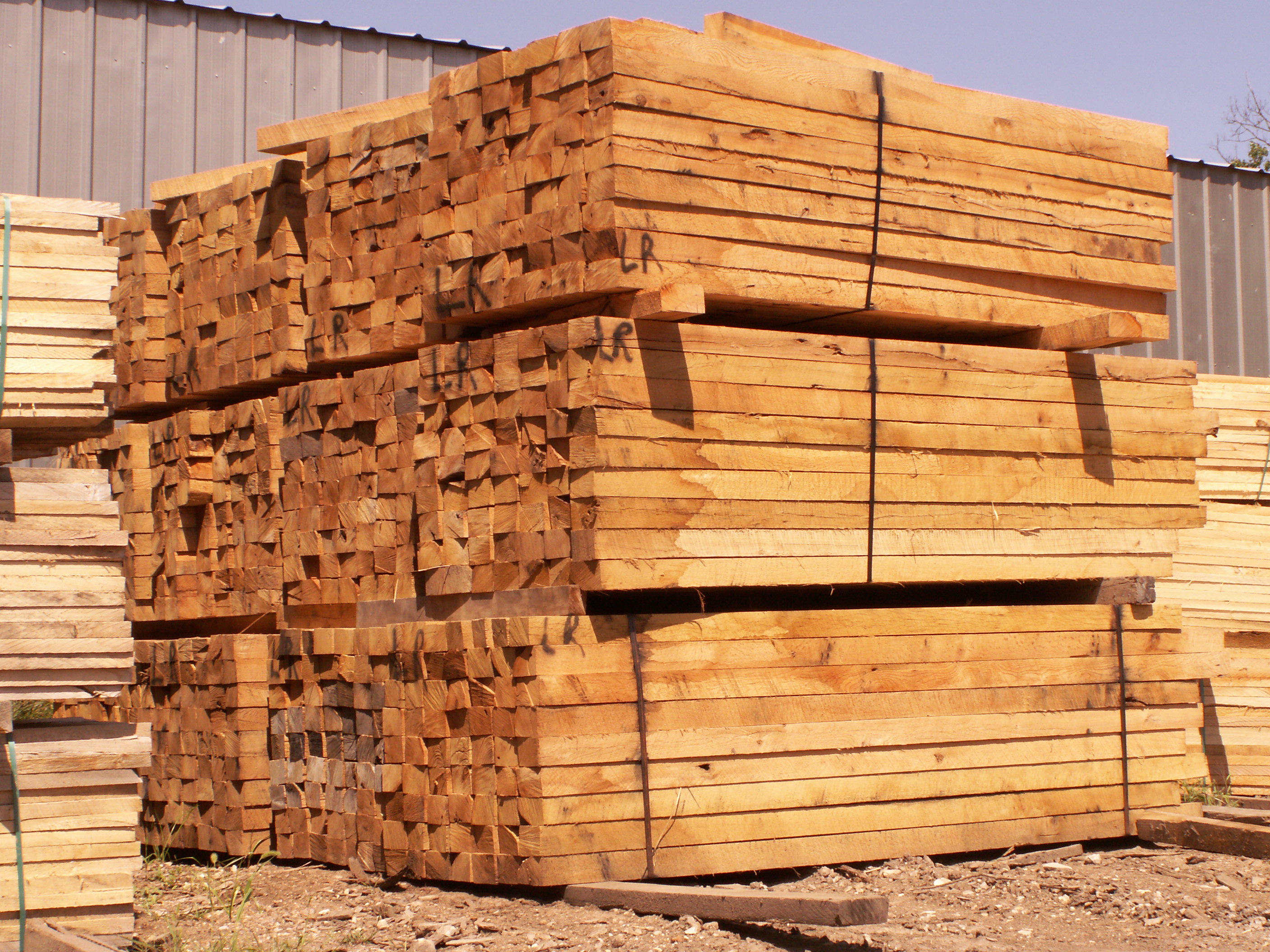 36%
37%
Lumber
Structural steel
Source: Jones Lang LaSalle
10
By the numbers
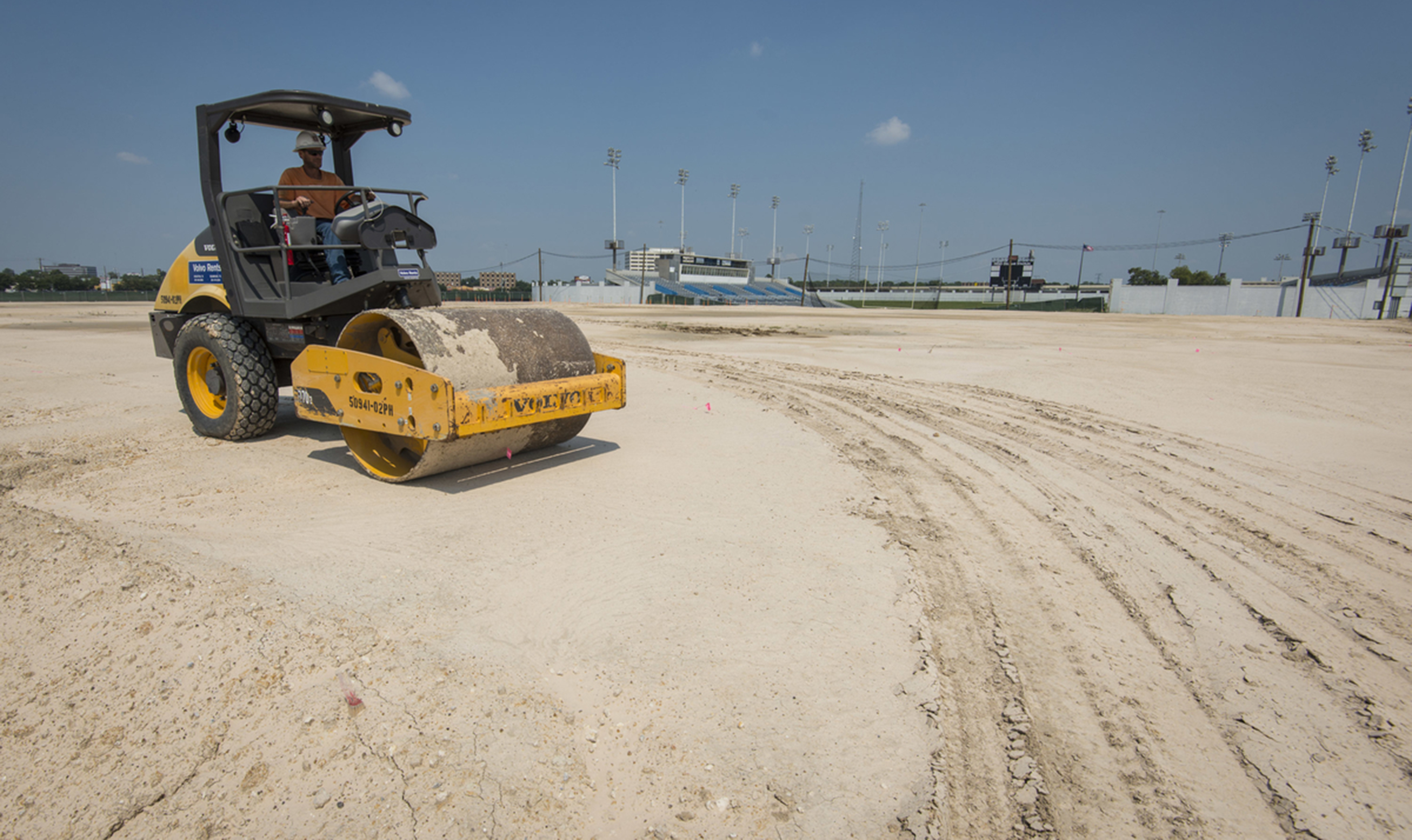 Total 
construction spending
Up 6% 
to 10% 
per year
Labor 
costs
Up 3% 
to 5% 
per year
Materials costs
Up 1% 
to 3% 
per year
Source: AGC
11
Reduced labor talent
Flooded construction market
Higher construction costs
Anticipated impact
Source: Skanska Market Trends and Alerts, October 2014
12
How are other districts coping?
Source: Skanska Market Trends and Alerts (Oct. 2014)
13
HISD’s design/budget process
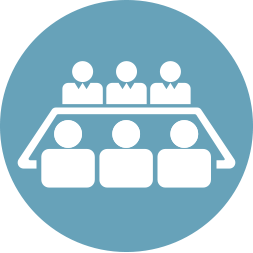 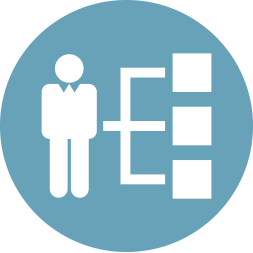 Planning
Schematic Design
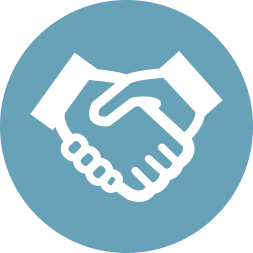 Permit & Bid
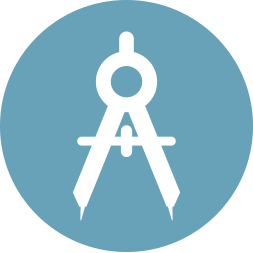 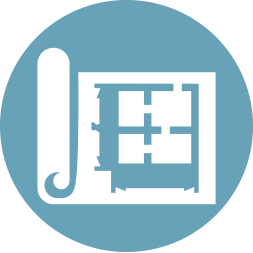 Design Development
Construction Documents
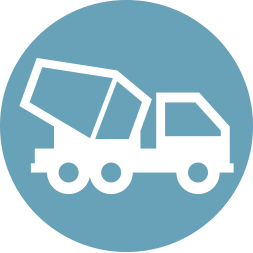 Construction
14
Scope-to-budget checkpoints
Planning
Develop cost model
Scope-to-budget alignment as needed
2
Schematic Design
Verify cost estimate with CMAR, architect and program manager
Scope-to-budget alignment as needed
1
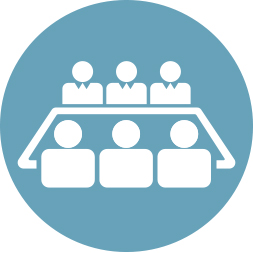 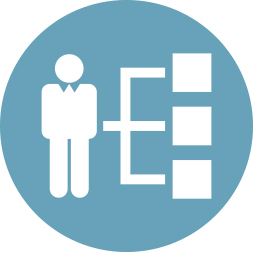 Design Development
Critical cost estimate within 5% of approved budget
Scope-to-budget alignment as needed
3
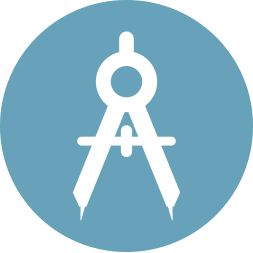 Construction Documents
Detailed estimate with some trade bids
CMAR estimate is critical
Scope-to-budget alignment as needed
4
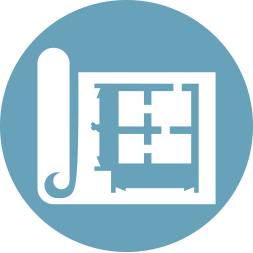 Permit & Bid
Budget, scope and schedule confirmed (no cost increase)
Scope-to-budget alignment as needed
5
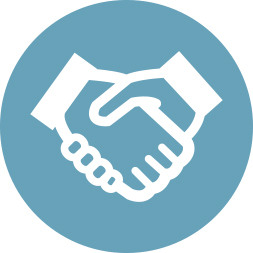 15
Other strategies
Accelerating work and revising schedules for Group 2 projects
Early starts for planning and design for schools in Groups 3 & 4
Group 3 campuses are 6 to 9 months ahead
Group 4 campuses are 15 to 18 months ahead
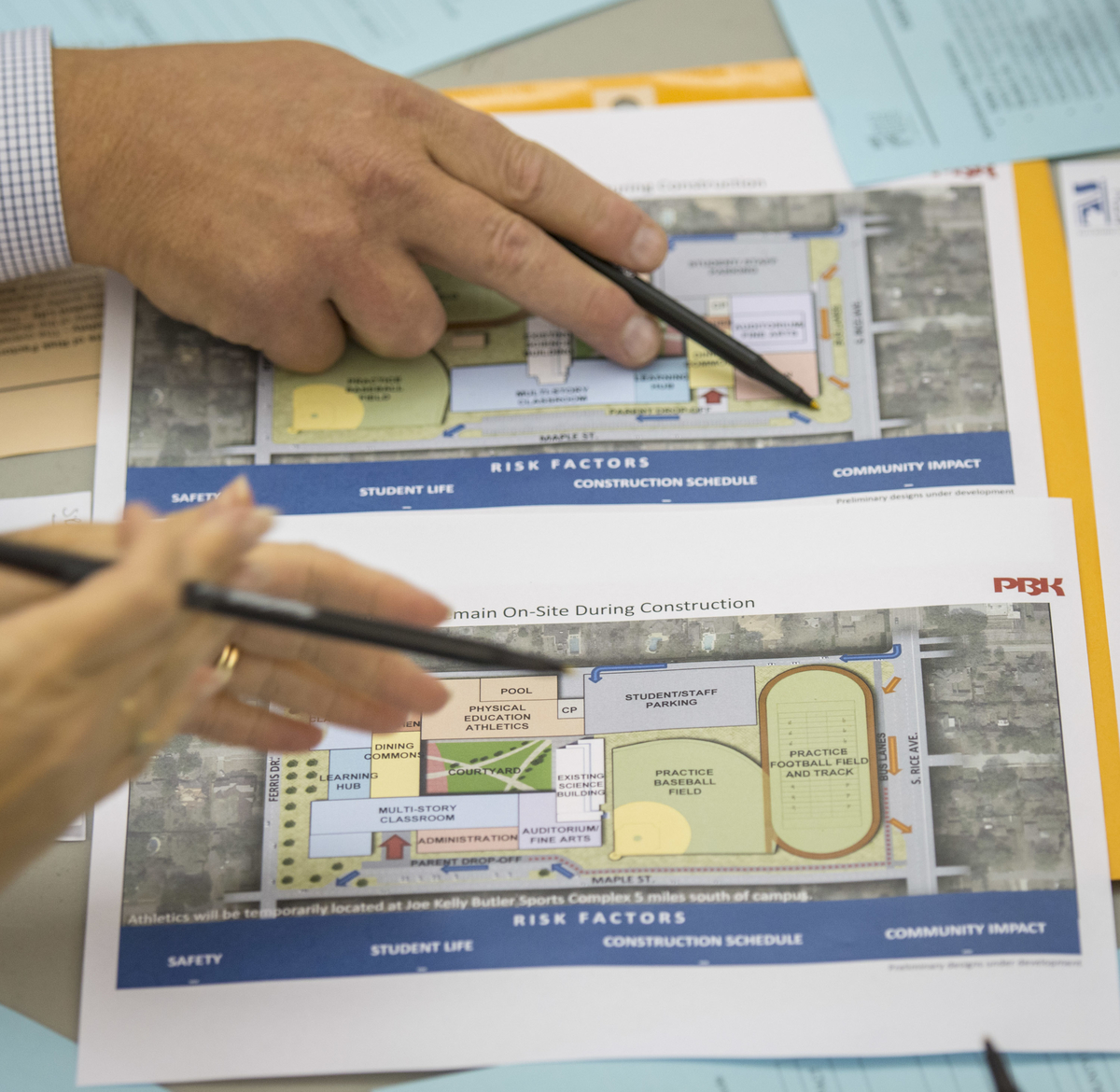 16
Questions?